Местоимение
как часть речи
Он узнал, что такая погода установится через несколько дней.
Лингвистический эксперимент
Владимир узнал, что солнечная погода установится через семь дней.
Местоимения-существительные
Местоимения-прилагательные
Местоимения-числительные
Местоимения – это слова, которые указывают на предмет (мест. - сущ.), признак предмета (мест. - прил.), количество предметов (мест.- числит.), но не называют их.
Лингвистическая сказка
Разряды местоимений по значению (стр.242)
Личные
Возвратные
Притяжательные
Определительные
Указательные
Вопросительные
Относительные
Отрицательные
Неопределённые
Выписать все местоимения, определить разряд
1. Я добрался до угла леса, но  не было никакой дороги: какие-то  низкие кусты широко расстилались передо мной, а за ними виднелось пустынное поле. 2. Мне попалась какая-то неторная, заросшая дорожка; я отправился по ней. 3.  Какой-то зверек слабо и жалобно пискнул между камней. 4. Казалось, отроду не бывал я в таких пустых местах: нигде не мерцал огонек, не слышалось никакого звука. 5. Кусты словно вставали вдруг из земли перед самым моим носом.
И.С. Тургенев
1. Я добрался до угла леса, но  не было никакой дороги: какие-то  низкие кусты широко расстилались передо мной, а за ними виднелось пустынное поле. 2. Мне попалась какая-то неторная, заросшая дорожка; я отправился по ней. 3.  Какой-то зверек слабо и жалобно пискнул между камней. 4. Казалось, отроду не бывал я в таких пустых местах: нигде не мерцал огонек, не слышалось никакого звука. 5. Кусты словно вставали вдруг из земли перед самым моим носом.
И. С.Тургенев
Миша пришёл к Маше домой. Миша  попросил у Маши тетрадь. В тетради было записано домашнее задание. Задание было сложным.
Миша пришёл к Маше домой. Он попросил у неё тетрадь, в которой   записано домашнее задание. Оно было сложным. 
Повтор – речевая ошибка
Местоимение – средство связи предложений в тексте
10 б.
да
 нет
да
нет
да
нет
да
нет
да
нет
Домашнее задание
Обязательно!
Изучить тему «Личные местоимения» (стр.246-248 )
Желательно!
Составить таблицу, схему, придумать лингвистическую сказку, составить ребус, загадку (одно)
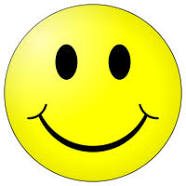